[권한] 관리자 회원 관리

시스템 관리자, 관리자
: 조회, 수정, 삭제, 다운로드 가능

(2) 스마트 오더 관리자, 편의점 관리자, 온라인몰 관리자
: 조회 (포함 전체) 불가능
시스템 관리  > 관리자 회원 관리
관리자 ID

관리자명

매장
검색어를 입력하세요
검색어를 입력하세요
1.Menu navigation
  시스템 관리 > 관리자 회원 관리 (admin management)

2.Search options
  1) 매장 (NEW)
    a) selectbox options : 매장 유형(select) / 온라인몰 / 스마트오더 (online/store)
    b) 1st inputbox : {mall_name} LIKE
      - placeholder: “이름 입력”
    c) 2nd inputbox : {mall_code} LIKE
      - placeholder: “코드”
    d) search icon
      - if 온라인몰(online) is selected, open common online mall search modal
      - if 스마트오더(store) is selected, open common store mall search modal
 
3.Grid
  1) logic
     DB: st_user     condition       - {mall_name} / {mall_code} : check by st_user.mall_code (NEW)  2) columns
    a) 매장 유형 : mall_type (show code name)
    b) 매장 이름 : mall_name    - REMOVE previous 전화번호 / 이메일 column
매장 유형   ▼
이름 입력
코드
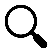 조회
온라인몰
스마트 오더
추가
관리자 정보   2 Results
매장 유형이 온라인몰인 경우, 검색하기 선택 시에 온라인몰 검색 팝업
매장 유형이 스마트 오더인 경우, 검색하기 선택 시에 스마트오더 검색 팝업
6
7
4
5
8
9
10
1
2
3
11
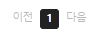 1
시스템 관리  > 관리자 회원 관리 > 상세
1.Menu navigation
  시스템 관리 > 관리자 회원 관리 (admin management) > 상세 (Modify)
  - change UI with page (not modal)

2.Fields
  1) 권한 (auth) / 권한 매장 (manage mall)    - same with 추가(Add) page

3.Buttons
  1) 삭제 (Delete) (Add)
    - if clicks, show common delete confirm msg
    - if YES, do the process and move to the list page
    [PROCESS]    DELETE st_user
관리자 ID

관리자명

권한

                            권한 매장

전화번호

이메일

가입일자

최근 로그인 일자
*
test1111
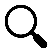 *
홍길동
관리자 검색
관리자        ▼
관리자명
상세 정보 중 *은 필수 정보, 회색 영역은 변경 불가 영역
검색어를 입력하세요
*
이름 입력
코드
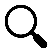 조회
*
-
010
1111
1111
-
관리자 ID          관리자명
test1111            홍길동
test1234
naver.com
@
알림
2023-03-03
변경된 내용이 있습니다.
저장하시겠습니까?
2023-03-04
아니오
예
삭제
저장
비밀번호 초기화
닫기
3
4
4-1
3-1
2
5
2-1
4
5
5-1
1
알림
알림
알림
비밀번호를 초기화하고, 
임시 비밀번호를 이메일로 발송합니다.
저장하시겠습니까?
삭제하시겠습니까?
취소
확인
아니오
예
아니오
예
2
3
시스템 관리  > 관리자 회원 관리 > 추가
1.Menu navigation
  시스템 관리 > 관리자 회원 관리 (admin management) > 추가 (Add)
  - change UI with page (not modal)

2.Fields
  1) 권한 : {auth}
    a) selectbox options: add AU10/AU11/AU12    b) if auth is selected by AU10/AU11/AU12, show 권한 매장 field (if not, hide it)
  2) 권한 매장 (manage mall)    - if this field is shown, validation is required (append *(red) into the label) 
    a) 1st inputbox (readonly) : show selected mall_name      - placeholder: “이름 입력”
    b) 2nd inputbox (readonly) : show selected mall_code      - placeholder: “코드”
    c) search icon      - if AU10 is selected, open common online mall search modal
      - if AU11/AU12 is selected, open common store mall search modal
관리자 ID

관리자명

권한

                            권한 매장

전화번호

이메일
*
test1111
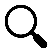 *
홍길동
권한그룹(코드)
시스템 관리자 – 시스템 관리자
관리자 – 코레일유통 관리자
온라인몰 관리자
스마트오더 관리자
편의점 관리자
*
관리자                       ▼
*
이름 입력
코드
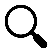 -
010
1111
1111
-
알림
저장
닫기
test1234
naver.com
@
저장하시겠습니까?
권한이 온라인몰 관리자인 경우,
아래 권한 매장 설정 필드 생성
검색 버튼 클릭 시, 온라인몰 매장 검색 팝업

권한이 스마트오더 관리자 또는 편의점 관리자인 경우,
아래 권한 매장 설정 필드 생성
검색 버튼 클릭 시, 스마트오더 매장 검색 팝업

권한이 시스템 관리자, 관리자인 경우에는 권한 매장 필드 표시 x
아니오
예
알림
2
3
2-1
4-1
1
저장되지 않은 내용이 있습니다.
저장하시겠습니까?
아니오
예
3
[권한] 코드 관리

시스템 관리자, 관리자
: 권한 변경 가능

(2) 스마트 오더 관리자, 편의점 관리자, 온라인몰 관리자
: 관리자명, 전화번호, 이메일, 비밀번호만 변경 가능
시스템 관리  > 나의 회원정보 관리
1.Menu navigation
  시스템 관리 > 나의 회원정보 관리 (my admin info management)

2.Fields
  1) 권한 : {auth}
    a) if auth is selected by AU10/AU11/AU12, show 권한 매장 field (if not, hide it)
  2) 권한 매장 (manage mall)
    a) 1st inputbox (readonly) : show selected mall_name
    b) 2nd inputbox (readonly) : show selected mall_code
관리자 ID

관리자명

권한

                           권한 매장

전화번호

이메일
*
test1111
*
홍길동
관리자        ▼
이름
코드
-
010
1111
1111
-
비밀번호 변경
test1234
naver.com
@
*
현재 비밀번호

비밀번호



비밀번호 확인
저장
비밀번호 변경
닫기
*
*10~16자의 영문 대소문자, 숫자, 특수기호만 사용 가능하며, 
 혼합으로 입력(공백 입력 불가)
알림
*
4
5
6
5-1
1
2
3
변경하시겠습니까?
비밀번호 변경
닫기
아니오
예
- 저장, 비밀번호 초기화 등 이벤트 발생 시, 해당 내용의 메시지 생성
- 상세 정보 중 *은 필수 정보, 회색 영역은 변경 불가 영역
4
알림
저장하시겠습니까?
아니오
예
알림
변경된 내용이 있습니다.
저장하시겠습니까?
아니오
예
4-1
6-1